Bakersfield College Southwest
College Council September 2, 2022
Center Status: Title V & CA Education Code
Educational Center: a postsecondary operation established and administered by an existing college or district at a location away from the campus of the parent.
 (1) the center:
	(A) is planned to continue for ten or more years;
	(B) generates at least 500 full-time equivalent student (FTES) annually.
	(C) has an on-site administrator;
	(D) offers programs leading to certificates and/or degrees conferred by the 	parent institution; and
	(E) has been approved by the Board of Governors pursuant to this article.

Or grandfathered in
Why establish a Center?
Meet specific population needs
Selected Instruction programs not yet available in the area
Support services
Overcome location-based obstacles

Additional College Funding
Base Allocation of SCFF
Over $1 million per center (2 current centers)
Estimated EnrollmentsNote: Hybrid courses not included
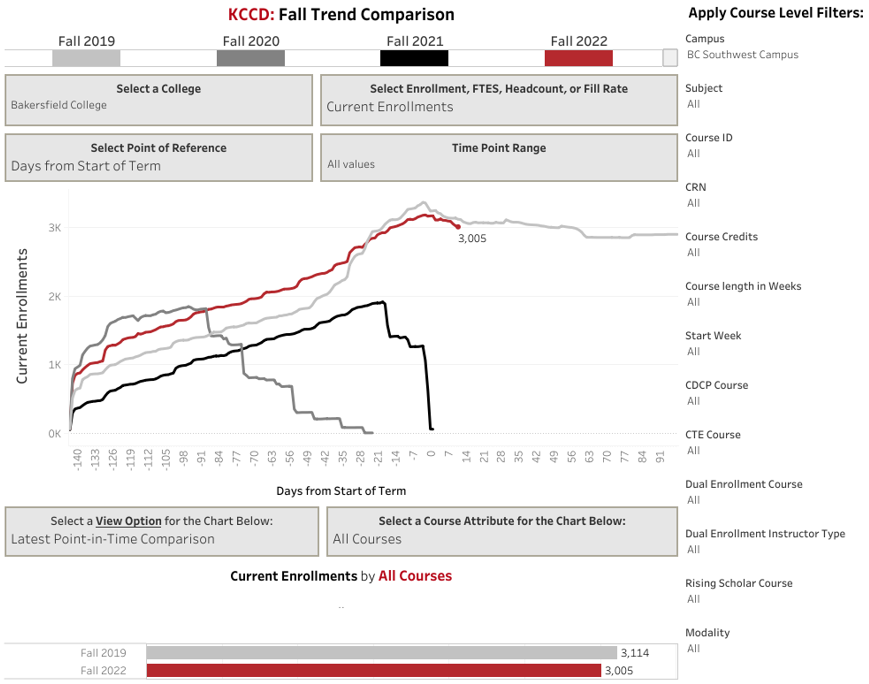 Estimated Fall FTESNote: Hybrid courses not included
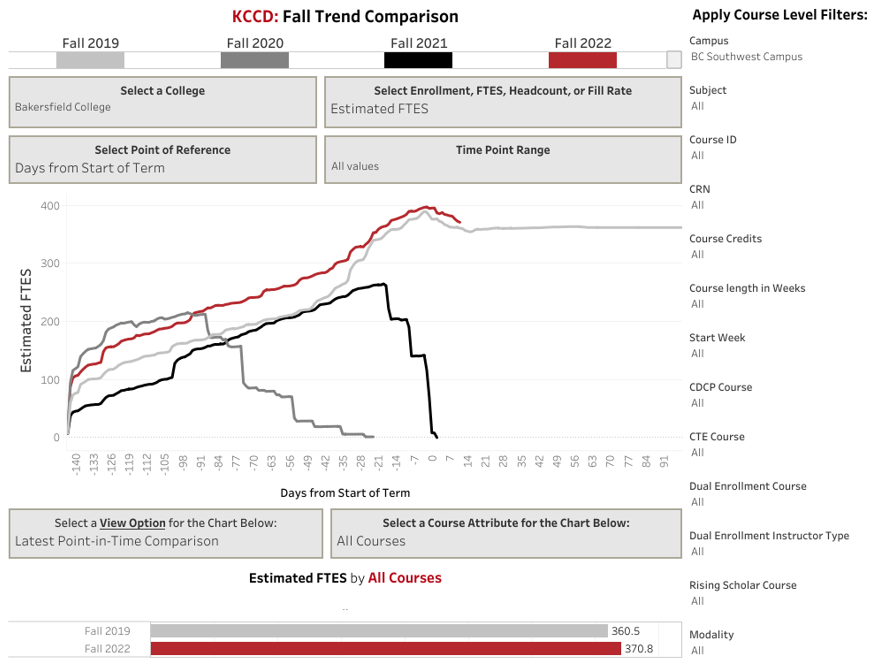 Fall 2022 – At a Glance
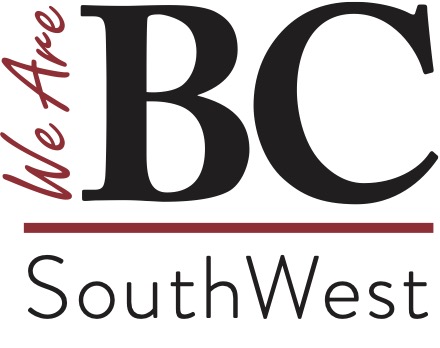 Current:
158 sections 
Face to Face: 130 Sections
Hybrid: 23
Headcount: over 2000
Enrollments: over 3000

Approximately 440 estimated FTES
BC SouthWest ADT Programs
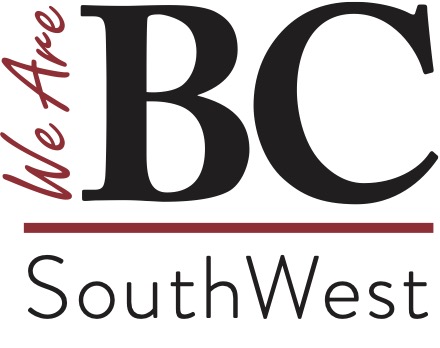 Administration of Justice
Anthropology
Business Administration
Communication Studies 
Child and Adolescent Dev.
Economics 
Elementary Teacher Education
History
Kinesiology 
Law and Public Policy
Psychology
Sociology
BC GE			CSU GE		IGETC GE
Fall 2022 – Student Services
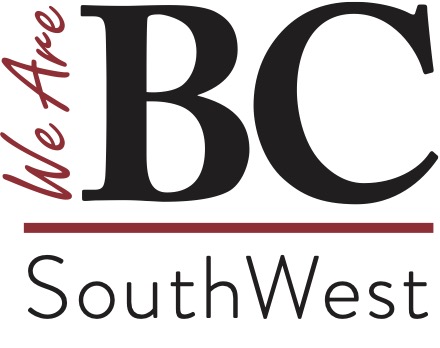 Counseling (Mon – Fri)
Early College Counseling (Mon – Fri)
Tutoring Center (Mon- Fri)
Financial Aid (every Thur)
CSUB Advising (every Tues and Wed)
Job Developer (every Wed)
DSPS Accommodated Testing (as requested)

In progress: Student Pantry, Writing Center
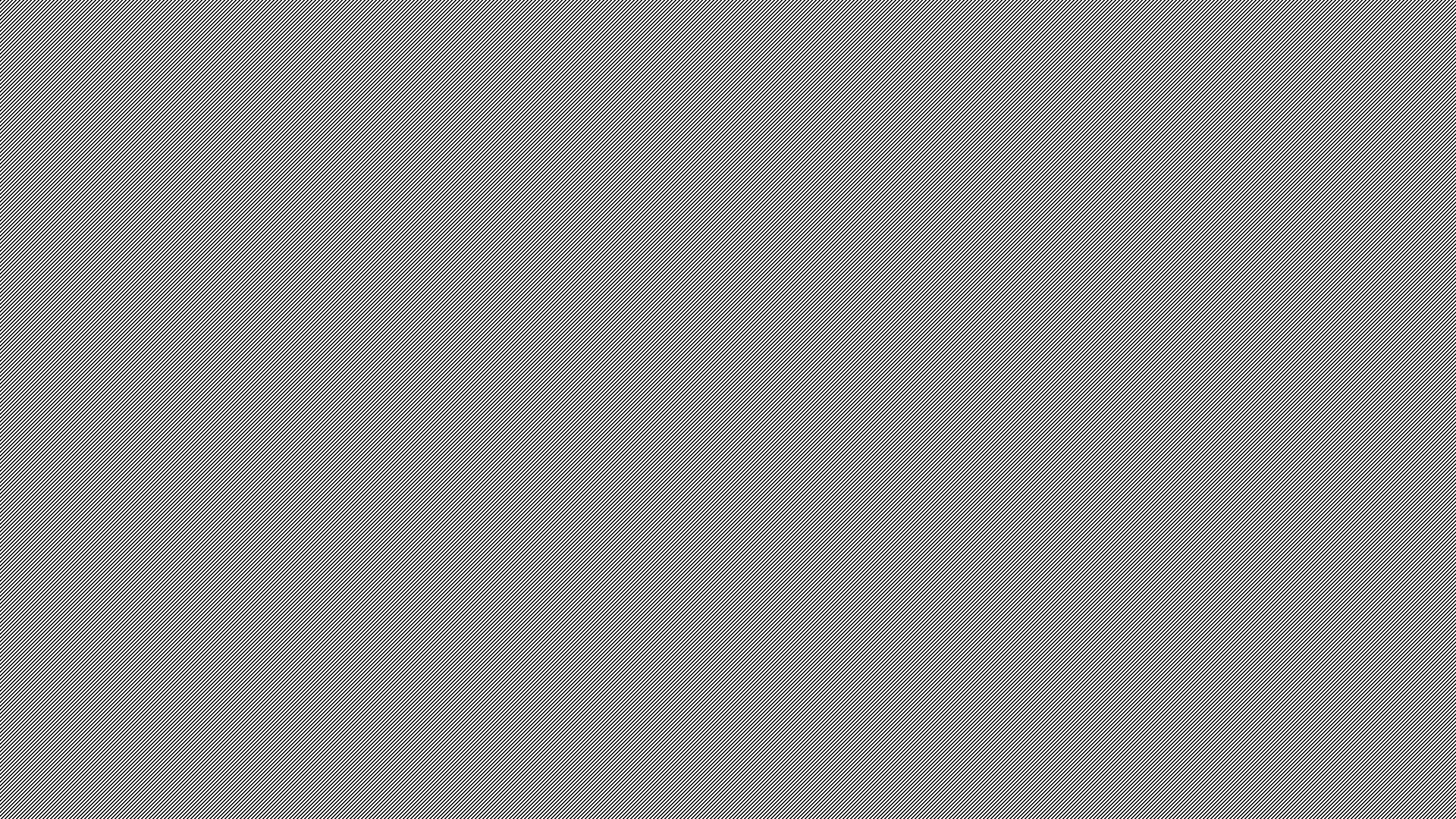 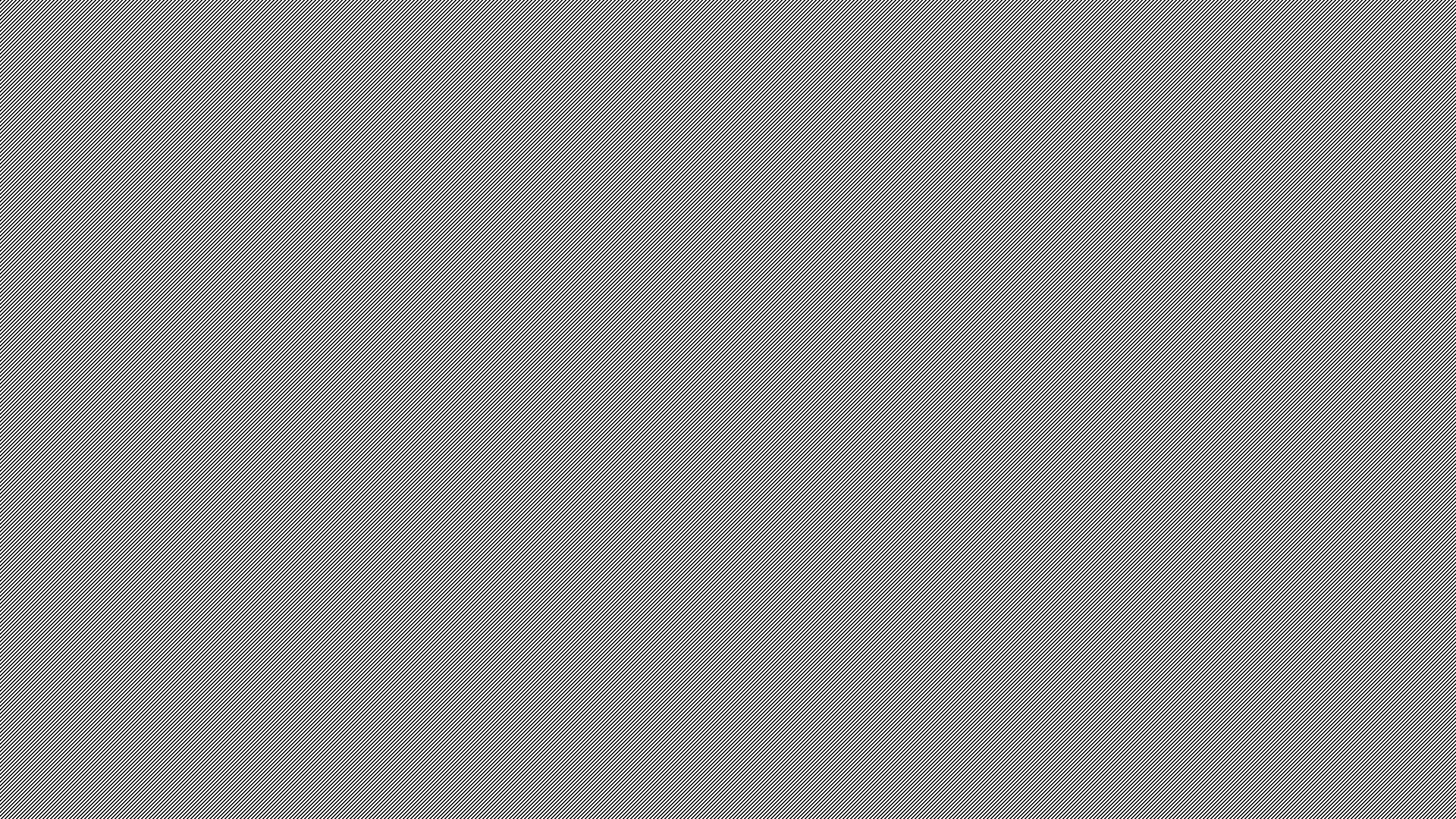 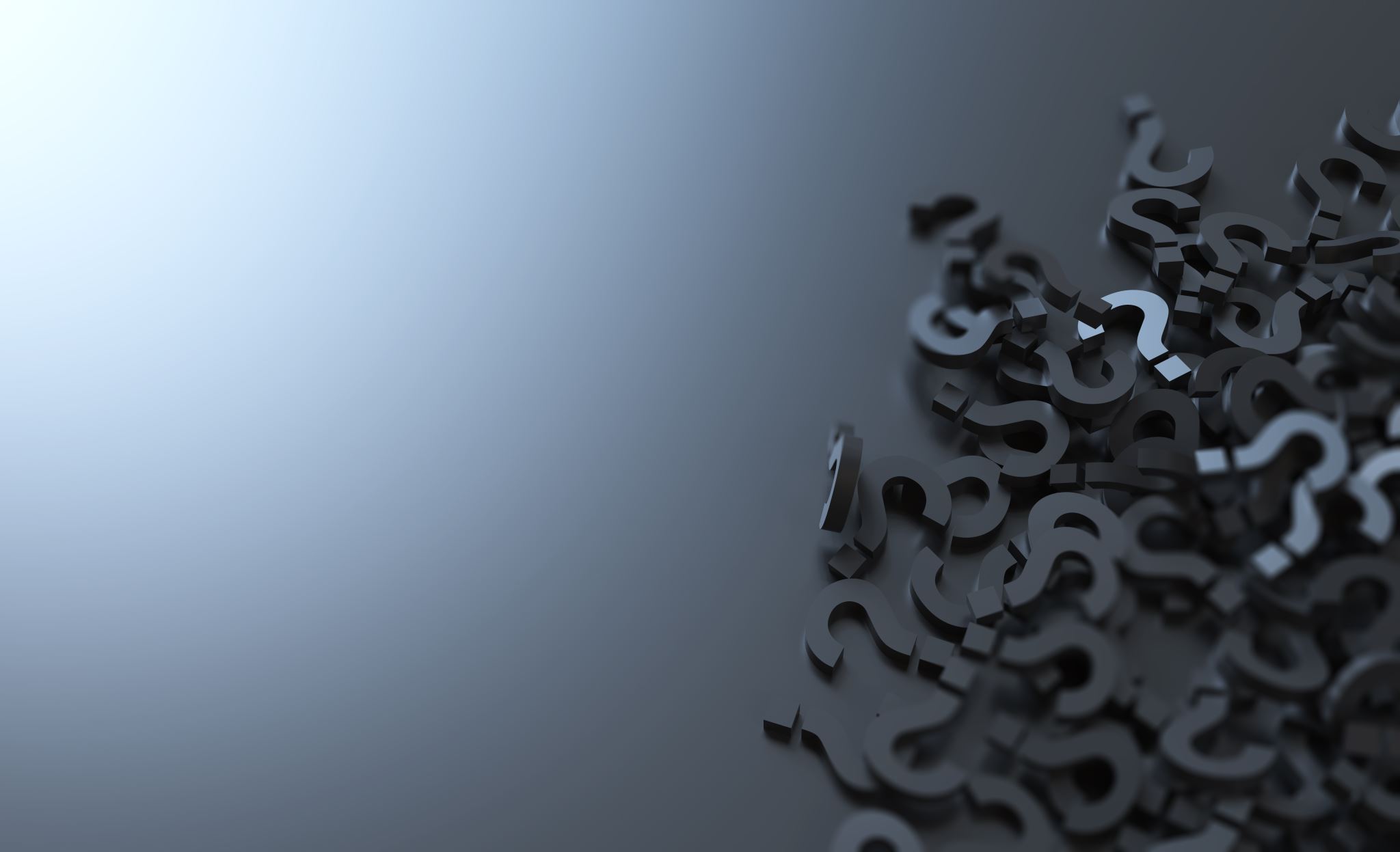 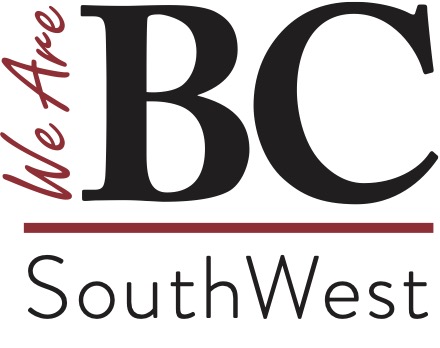 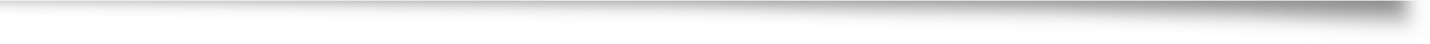 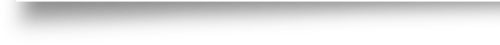 Any Questions?